Analyzing OPM-MEG data in MNE-Python
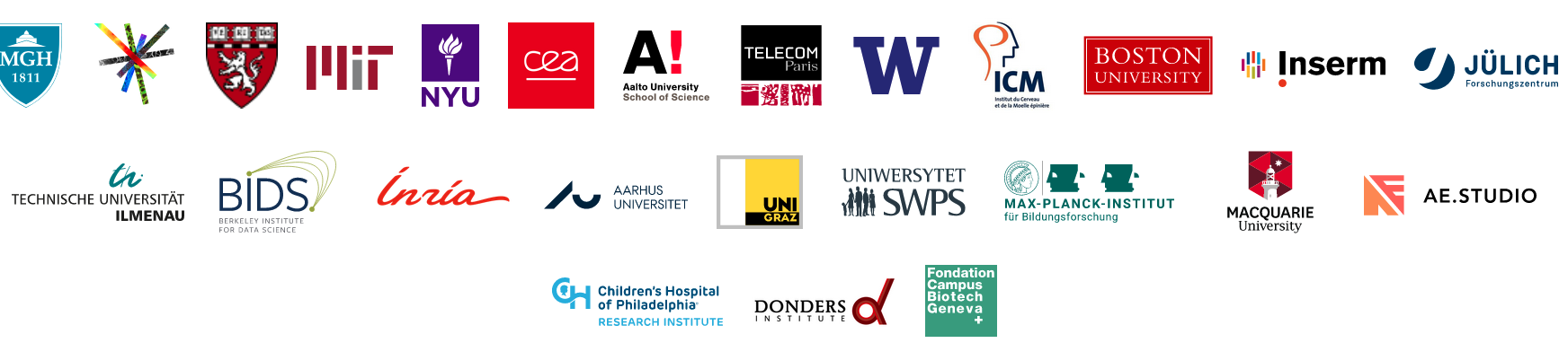 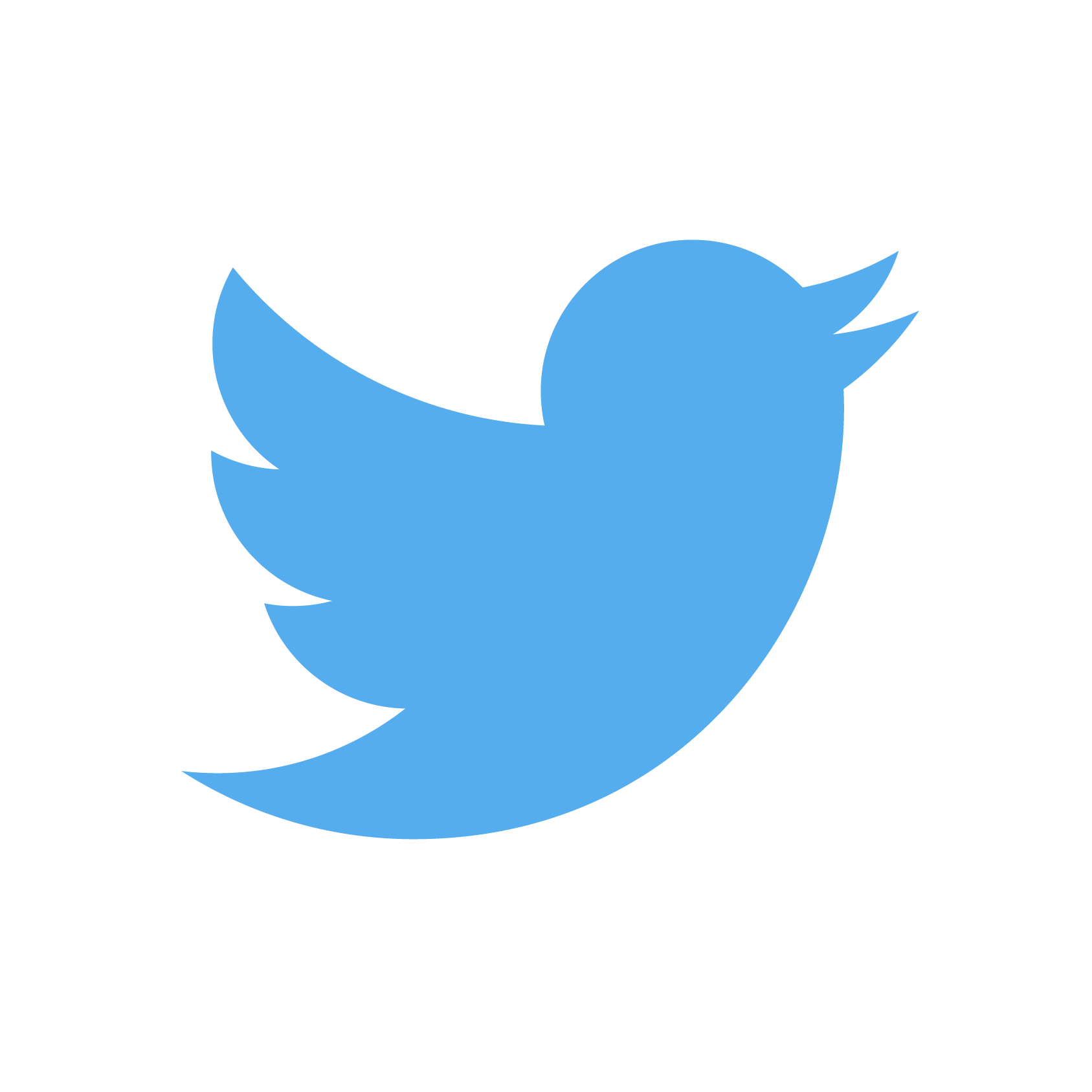 @mne_news
@mainakjas
https://mne.tools/
Mainak Jas
Aug 25, 2024
Biomag 2024
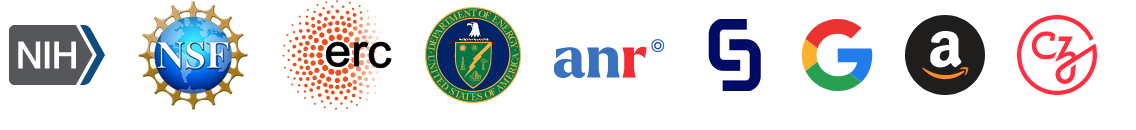 Slide by Mainak Jas
1
[Speaker Notes: Hi everyone – I am Mainak. I am an Instructor at the Martinos Center at MGH.

I have been working with the MNE team for more than 10 years and recently turned my attention to OPM-MEG.

I wanted to share some tips and tricks for analyzing OPM-MEG data in MNE-Python]
Typical MEG processing pipeline in MNE-Python
Evoked
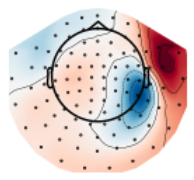 Raw
channels x time
…
apply_inverse()
Epochs
SourceEstimate
epochs x channels x time
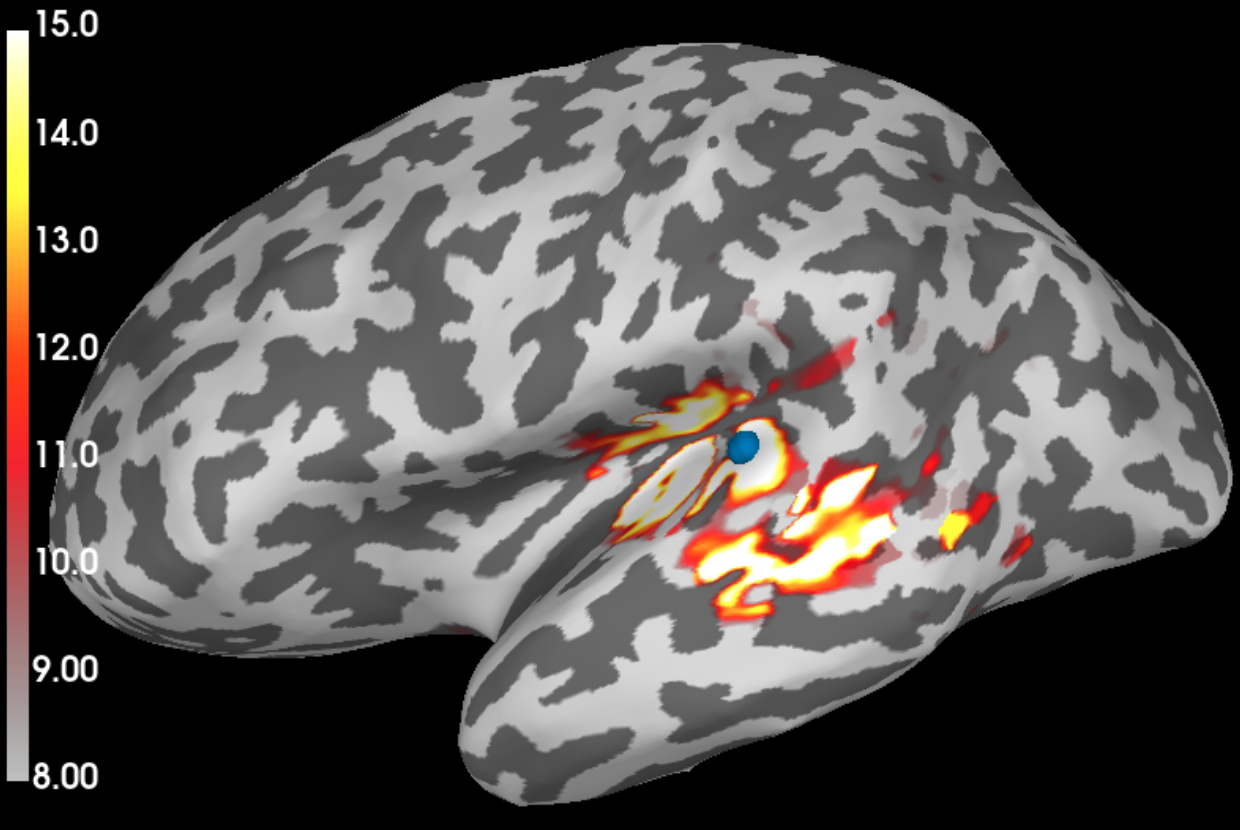 Evoked
channels x time
Slide by Mainak Jas
2
Source-space analysis
Sensor-space analysis
[Speaker Notes: The typical processing pipeline in MNE are inspired by the standard workflow of MEG/EEG data processing.
We have 3 different python objects for different stages of the pipeline

- When you read something from a file, what you get is a raw object. It contains the continuous time series
- Then, from there, you can cropped certain time segments of the data that are time-locked to a stimulus and construct a 3D matrix. This forms the epochs object.
- From the epochs object, you can average the trials to get evoked objects. The evoked object is what gives

This is all sensor-space analysis. In the MEG world, it’s standard practice to interpret the origin of the signal on the cortical surface by doing something called source space analysis.]
Sensor-space analysis in less than a minute
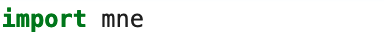 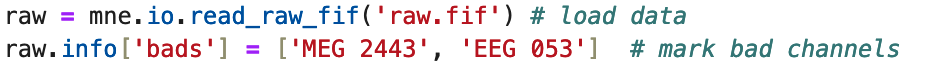 Raw
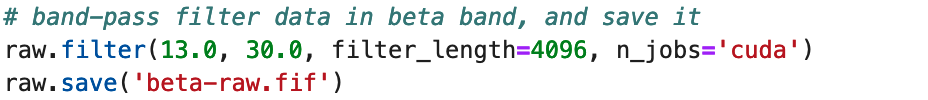 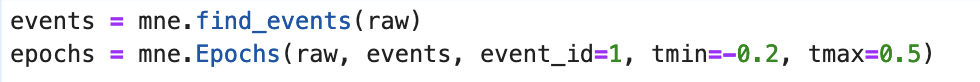 Epochs
Evoked
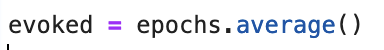 Slide by Mainak Jas
3
[Speaker Notes: Let us see how this translates into MNE-Python code

First, the raw object is loaded from a file. You can perform operations on the object using methods … for example, you can add bad channels or bandpass filter the data and save it back to disk
Next, you can extract the events of interest from the raw data and use it to compute epochs
Finally, the average evoked response is computed.

MEG data processing made easy. How do we adapt all this in the context of OPM?]
What happens when you load data?
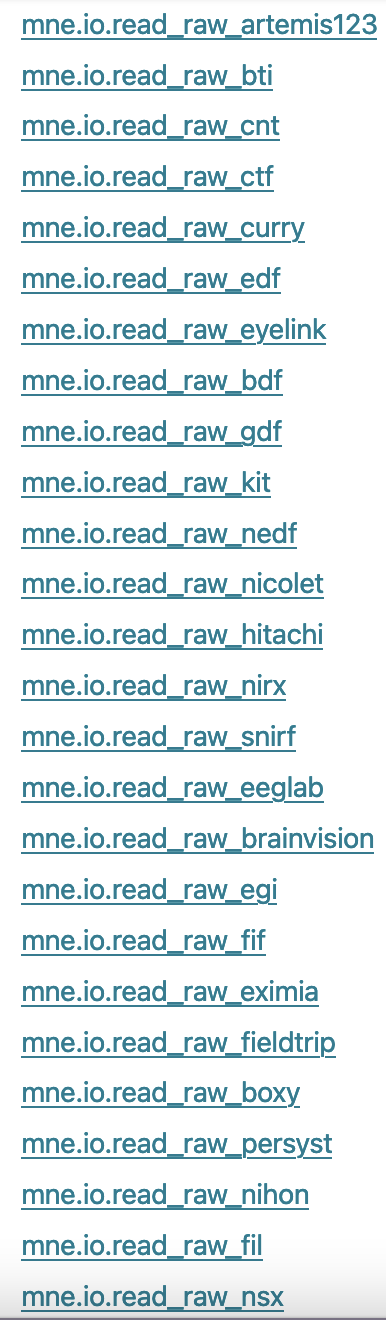 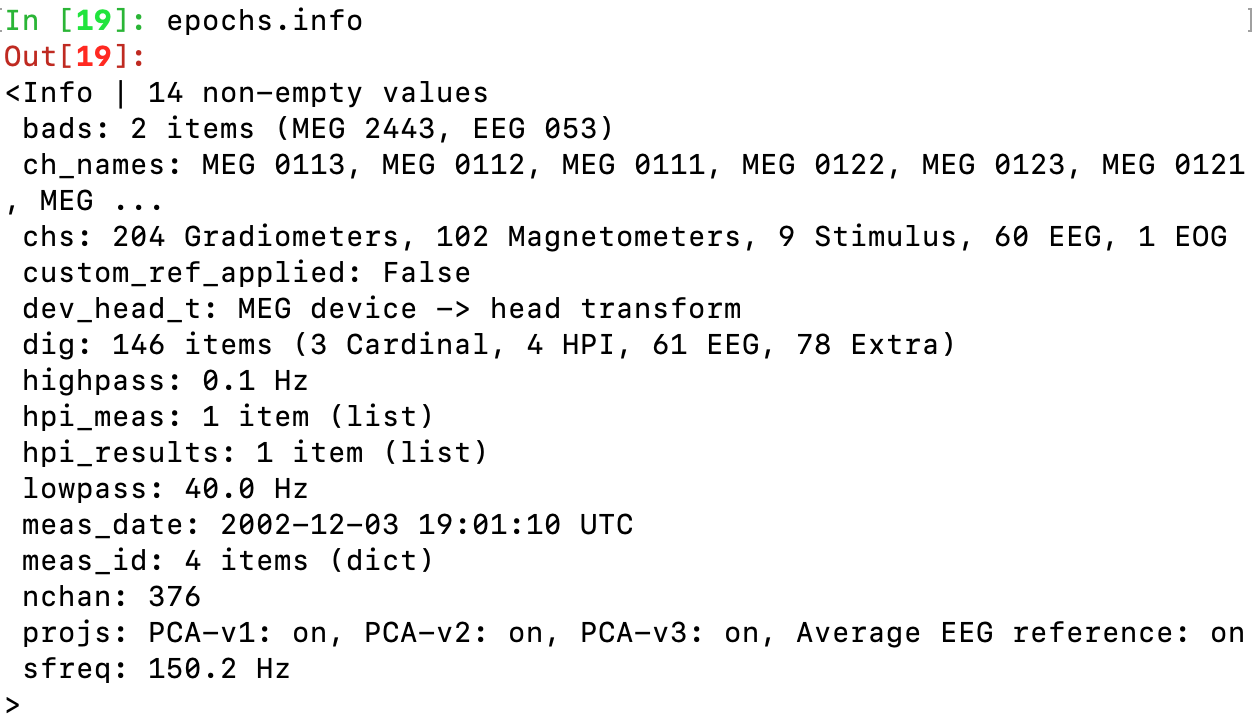 Info contains all the metadata
Inherited from raw → epochs → evoked
Slide by Mainak Jas
4
[Speaker Notes: For that you need to first understand what happens when you load data?

MNE has more than 25 functions to read data from different file formats and MEG vendors. 

What these readers essentially do is translate the vendor-specific metadata into the MNE Info object. 
The info object stores and tracks critical metadata that is related to the measurement: for example, how to translate from device to head coordinate systems and the projection vectors. 

The info gets attached initially to the raw object and is inherited by the epochs and evoked objects as the data churns through the MNE pipeline.]
SQUID-MEG data before and after applying ”proj” (projection vectors)
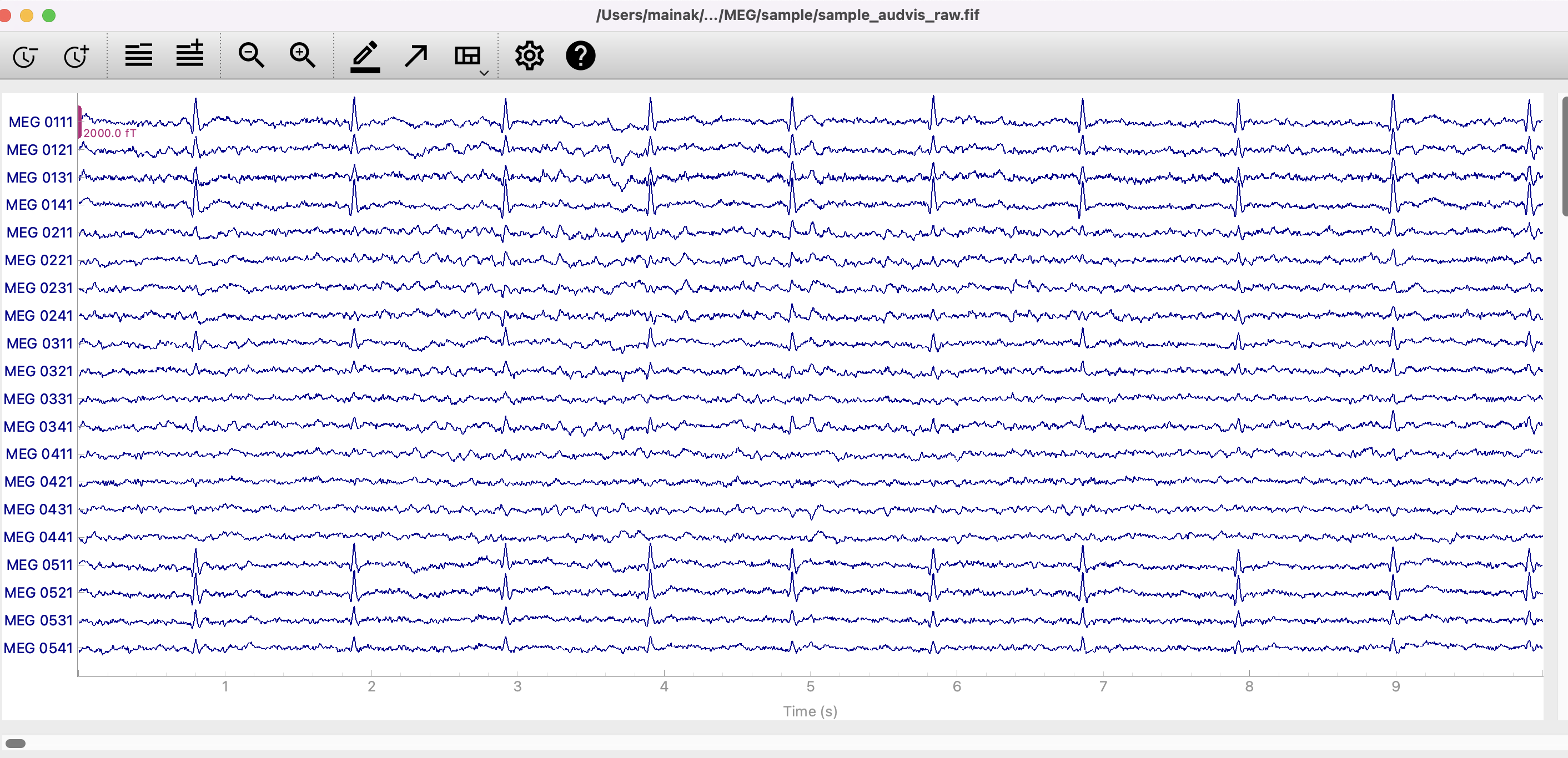 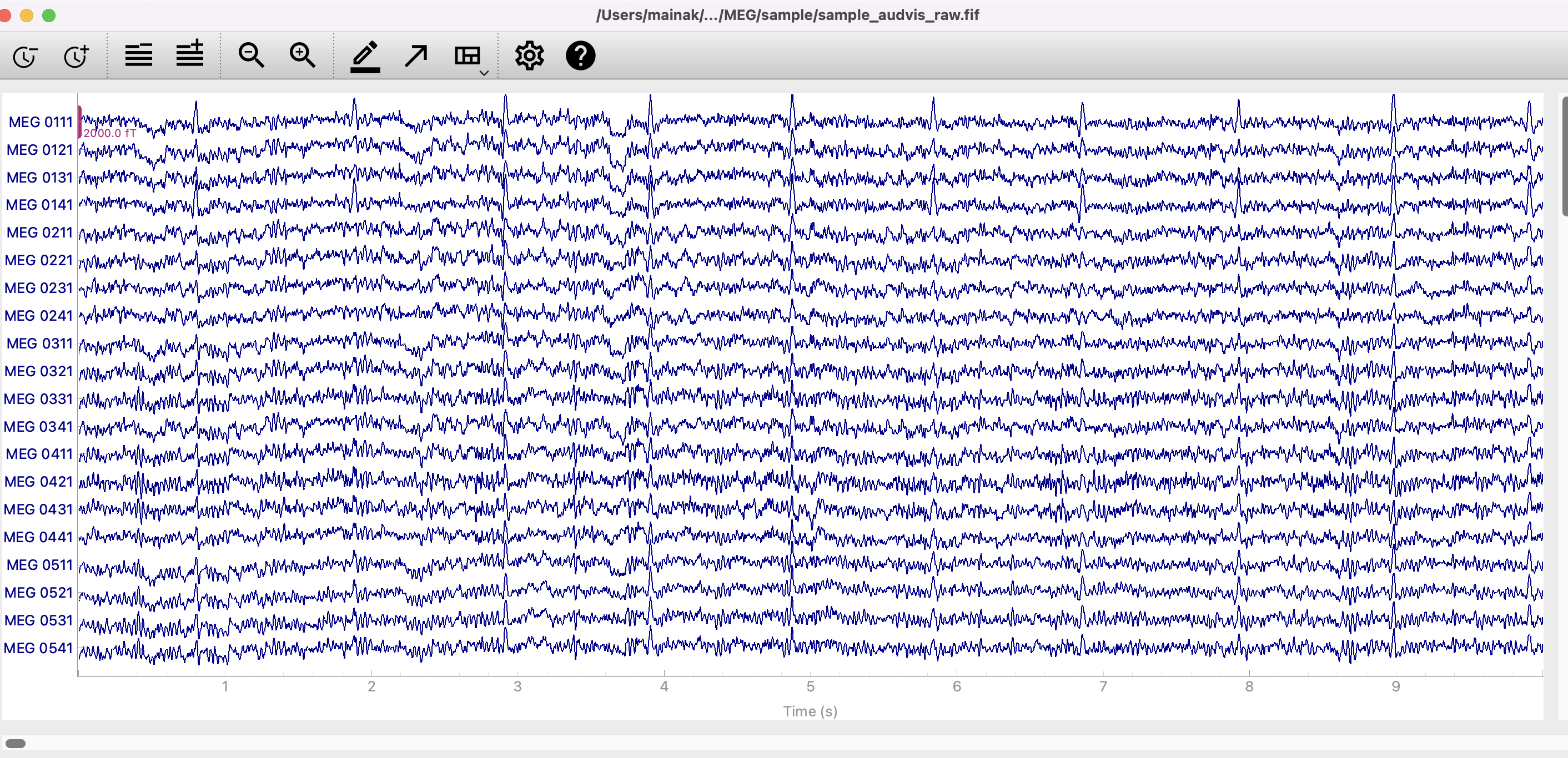 Slide by Mainak Jas
5
[Speaker Notes: If you were to load in any SQUID-MEG data: for example the MNE sample data, you see very clean time series punctuated by cardiac events every second or so. And you get this impression that conventional MEG is noise-free.

But if I were to turn off the projection vectors that are loaded in with the file and get automatically applied, you can see that the data is not so clean as we previously thought. Magnetometers pick up all kinds of background artifacts which are removed by projection vectors]
SQUID-MEG data before and after applying “proj” (projection vectors)
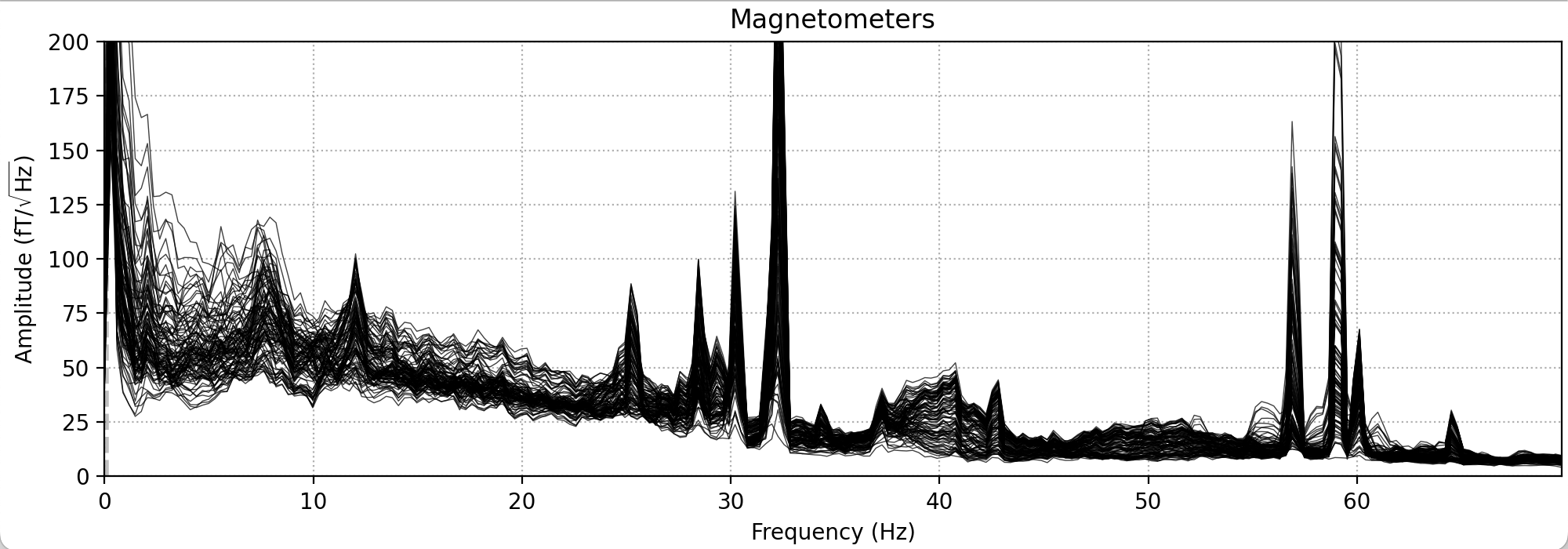 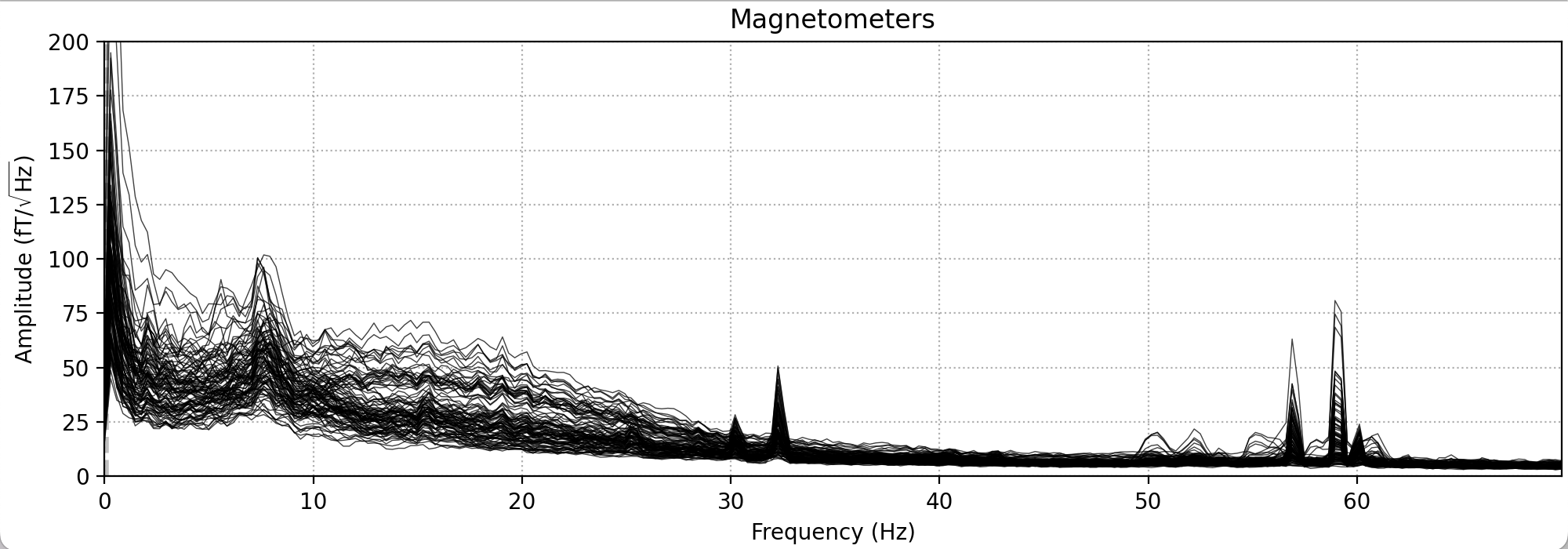 [Khan and Cohen, 2013]
vibrations
Slide by Mainak Jas
6
[Speaker Notes: You think the power spectrum looks like this, but in reality what the instrument measured was this

These projection vectors are the secret guardians of your data. As soon as you do any kind of visualization in MNE-Python, they get applied. Many users don’t even realize what actual MEG data looks like before data processing.

The peaks in the unprocessed power spectrum can be produced by all kinds of external noise. For example, vibrations in the vicinity of the shielded room can change the power spectral density.]
Behind the scenes of the projector operator
Projectors
Empty room
Gets applied automatically or explicitly using
Human subject measurement
apply_proj() or proj=True
fiff file
raw.info
But you can also compute your own for OPM-MEG…
Noise can be
Empty room
Baseline period of epochs
Epochs of eyeblink or cardiac events
>>> from mne import compute_proj_raw
>>> projs = compute_proj_raw(raw)
TIP: Always visualize data and interactively choose projectors to ensure signal is not removed
Slide by Mainak Jas
7
[Speaker Notes: The projectors are pre-computed from an empty room recording on a certain date and then when the human subject measurements are done, they get added to the fiff file.

Projection vectors are automatically added in SQUID-MEG, but you can also compute your own.]
Removing background noise in OPM-MEG
Sensor array can move
The sensor array may have different arrangement for each subject
SSP (“proj”)                   ✅                            ✅                           ✅                             ❌
Reference                      ✅                            ✅                           ❌                             ✅
regression
HFC/SSS etc.                  ❌                             ?                           ✅                             ✅
https://mne.tools/stable/auto_tutorials/preprocessing/80_opm_processing.html
Slide by Mainak Jas
8
[Speaker Notes: I hope I have convinced you that the problem of removing background noise is not unique to OPMs. 

There are of course additional challenges: the sensor array can move and the array may have different arrangements for eacht subjects. But the fundamental background noise that we are dealing with in MEG is no different.

In MNE, we provide 3 or 4 different methods to deal with background noise. Each of these methods have certain pros and cons.
SSP is a quick and dirty method that does not require precise sensor locations, but you do need “noise” measurements. You can use the baseline period of the epochs to get an estimate of the noise. As long as the spatial pattern of noise is stable when computing the SSP, it should be able to remove noise that varies with time.

Regressing out reference sensors also do not req

SSP is not the only method that has been used. CTF systems use reference sensors and save the data.

I’m mainly going to talk about statistical methods (SSP and regression) because of their simplicity and versatility … does not depend on accuracy of coregistration

Where can you get the estimate of “noise subspace”? – baseline, empty room

SSP can deal with time-varying noise as long as you fit on one segment and predict on another]
Relationship between SSP, SSS, and HFC
MATH ALERT!!
Slide by Mainak Jas
9
[Speaker Notes: Disclosure: I derived this in a state of jet lag yesterday, so that’s my excuse if you spot any errors.

In SSP, the assumption is that the noise subspace and the signal subspace are non-intersecting. If the noise is decomposed into an orthogonal basis using SVD, then the projection operator computed with this orthogonal basis zeroes out the noise and removes very little signal. The signal is ultimately estimated using a matrix vector dot product between this projection vector and the measured signal.

In SSS, the signals is decomposed into outer and inner basis: signals from inside the head and signals outside the head. The basis vectors depend on the sensor positions. The outer basis coefficients are zeroed out to estimate the signal using a matrix vector dot product with the measured signal.

The HFC or homogenous correction method is related. Here the model is that your signal has a homogenous field component and a signal component. The homogenous field component is estimated using the known sensor orientations. Finally, the signal is estimated using a projection operator

What you realize from here is that the mathematical form is essentially the same, but how these matrices are estimated is different. 
People often get hung up about which method is theoretically better. My answer is always : use the method that is convenient for the question and expt at hand and works empirically for your data. What are your constraints: time, sensors, money (expensive equipment for coregistration)?]
How to get sensor locations? First the coordinate system basics …
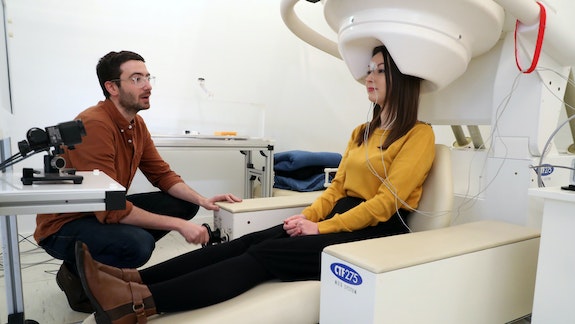 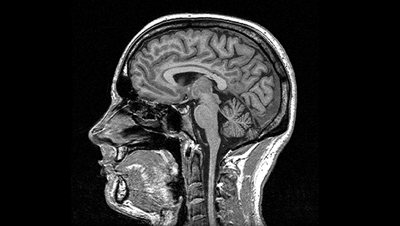 Three different coordinate systems:
Head coordinate system
Device coordinate system
MRI coordinate system
MNE brings everything into “head” coordinates
Slide by Mainak Jas
10
[Speaker Notes: Once you have completed data processing, you need to determine the sensor locations for topographic plots, source localization etc.

Something that trips people up often is the coordinate systems. It’s important in the context of OPMs (show pics of papers with helmet designs)

It’s really not that complicated.

There are three different coordinate systems: a head coordinate system that tells us where the head is physically during the experiment. It is defined by the fiducial points: left-preauricular point (LPA), right pre-auricular point (RPA), and the nasion

A device coordinate system in which the sensor positions are known, and the MRI coordinate system in which the anatomical landmark positions are known.]
Two coordinate system transformations to be aware of
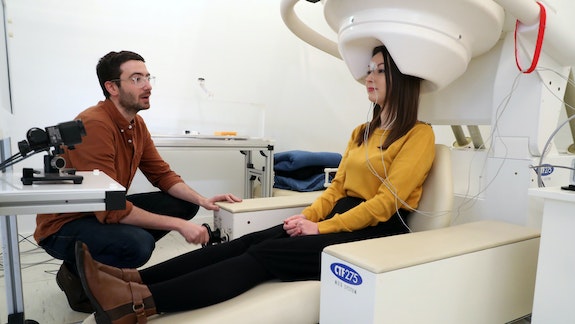 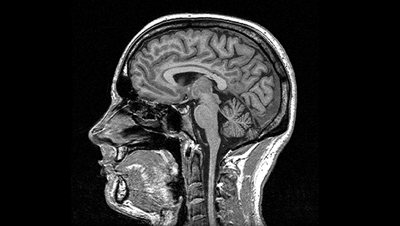 Device ↔ Head coordinate system (info[‘dev_head_t’])
Head ↔ MRI coordinate system (trans)
Slide by Mainak Jas
11
[Speaker Notes: Now you need to be aware of two coordinate system transformations]
How is the head to MRI coordinate transformation obtained in MEG?
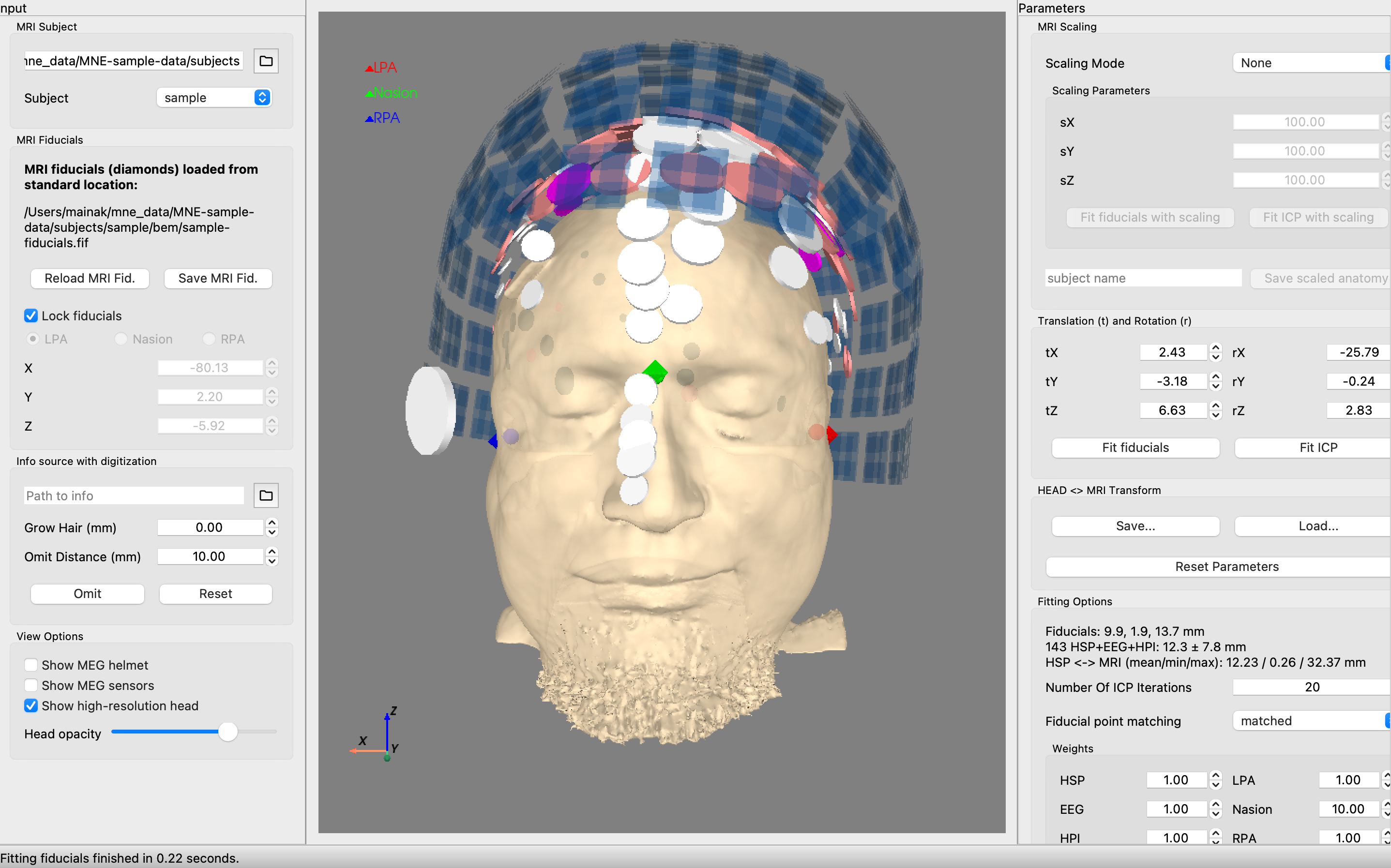 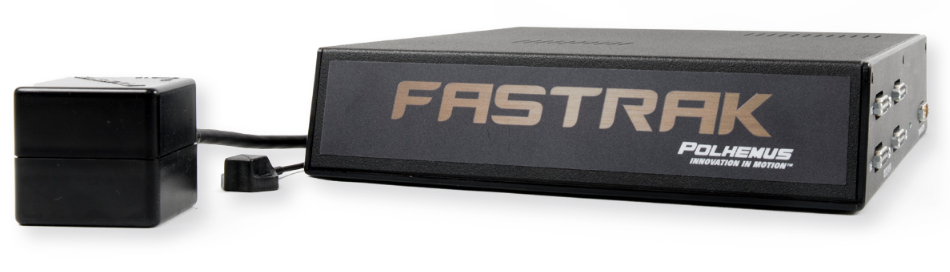 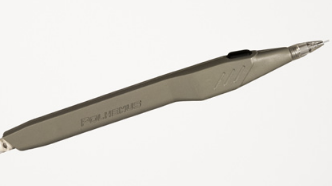 Slide by Mainak Jas
12
[Speaker Notes: The fiducial landmarks are digitized using Polhemius
Using co-registration software:
Select the anatomical landmarks on MRI
Use Procrusteas transform to align fiducial landmarks to anatomical landmarks
Use Iterative Closest Point (ICP) algorithm to align headshape points to segmented head surface
Save the estimated trans matrix]
How to get the Device ↔ Head transform (info[‘dev_head_t’])?
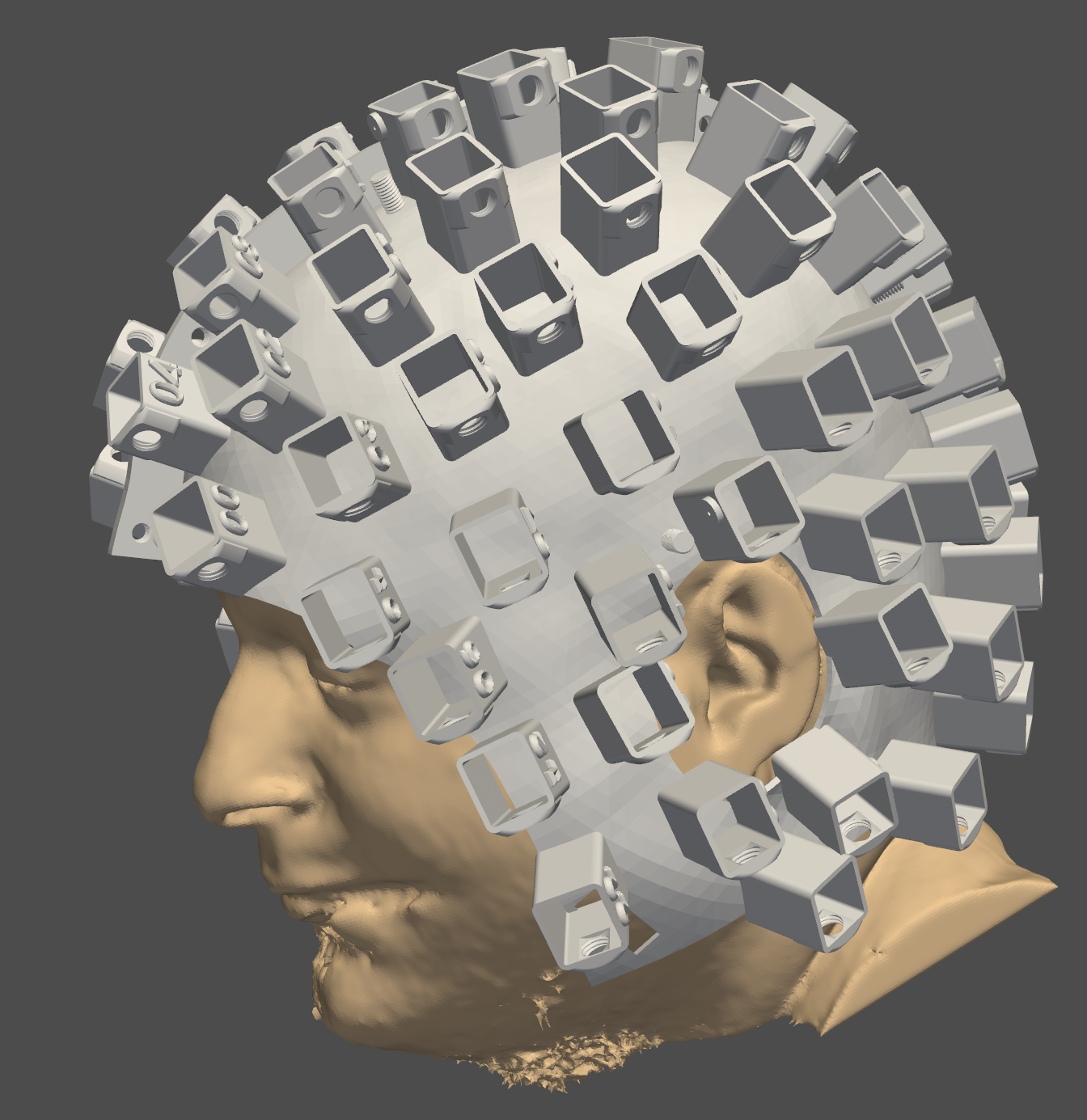 5 pre-determined index points
Digitize these index points + 3 fiducial points (LPA, RPA, Nasion) with a Polhemeus Isotrak system
Use fiducial points to construct the head coordinate system
Index points are now in head coordinates
Align the index points in the head coordinates with the already known index points in the 3D model to get dev_head_t
Slide by Mainak Jas
13
[Speaker Notes: But how do we get the device-> head transformation?

We have 5 pre-determined index points that are shown in color (only 3 are visible on this side of the helmet)]
Our protocol for experiments
Files
Digitize fiducial points (LPA, RPA, Nasion)
Wear subject-specific helmet
Digitize index points + 3 fiducial points (LPA, RPA, Nasion)
Save to helmet_dig.fif
Select 3 reference sensors placed orthogonal to each other
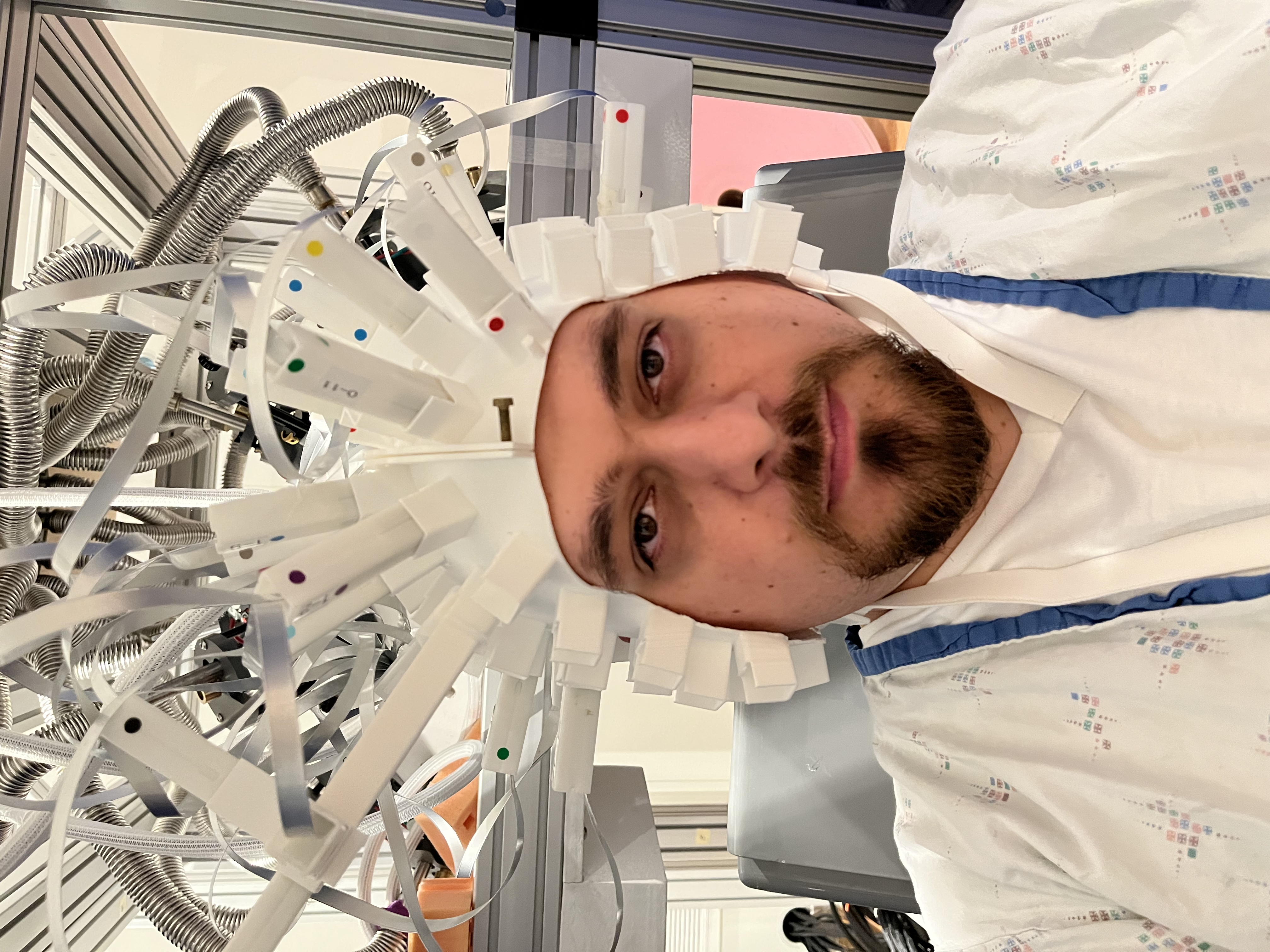 helmet_info.fif
helmet_dig.fif
ch_mapping.json
fiducials-mri.fif
add_ch_loc(raw, ‘info_helmet.fif’, ‘ch_mapping.json’)
get_trans(‘helmet_info.fif’, ‘fiducials-mri.fif’)
get_dev_head_t(‘helmet_dig.fif’, ‘helmet_info.fif’)
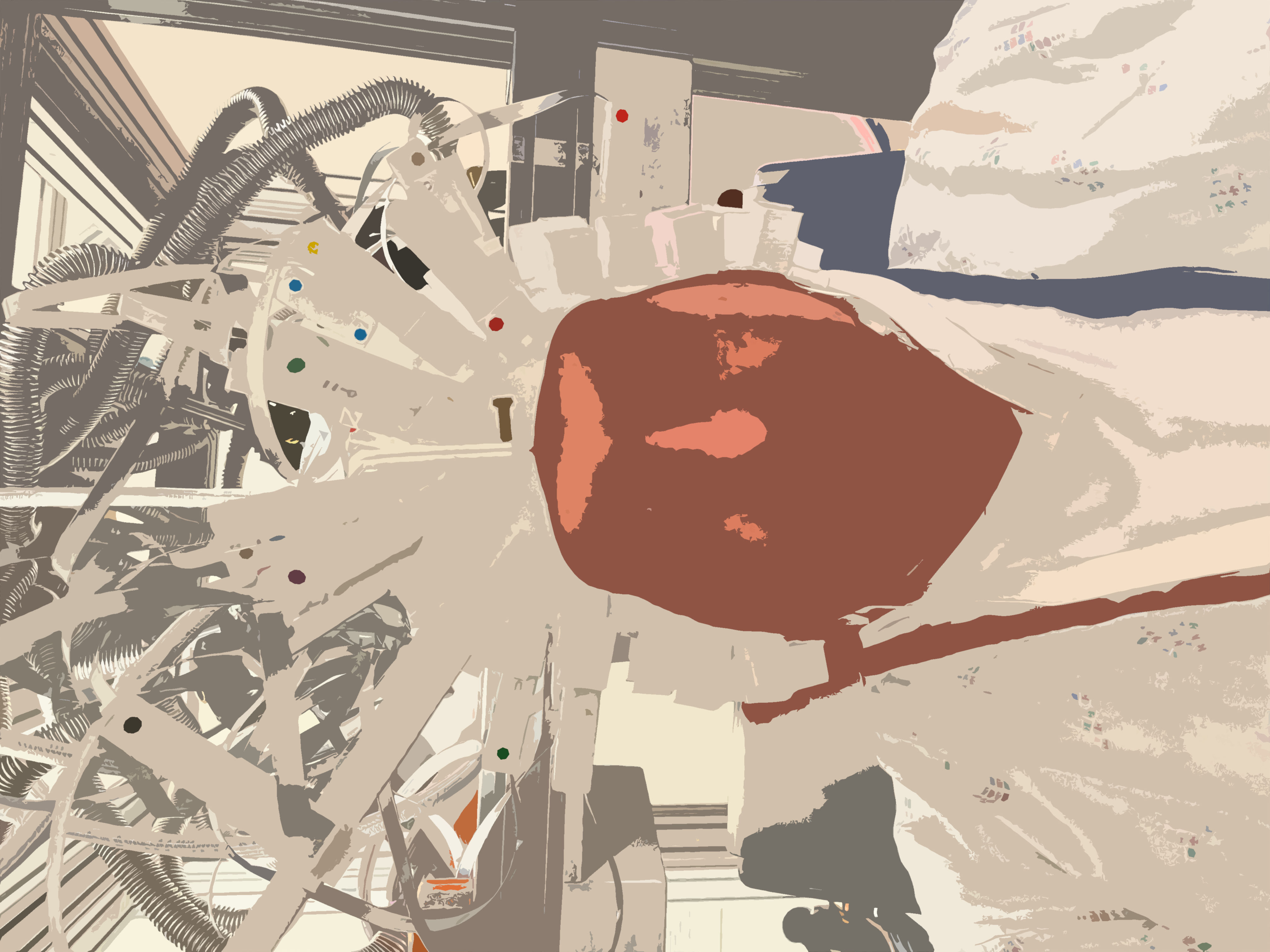 Rest of MNE pipeline works!
Slide by Mainak Jas
14
[Speaker Notes: That gives you the 

What is important to us is that we can set up quickly and iterate


Then, during the analysis, we have 3 functions. 
The first function adds]
Example data (median nerve stimulation) analyzed using OPM-MEG
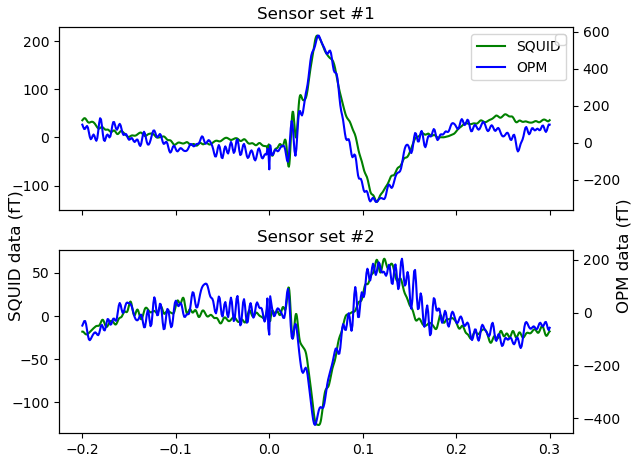 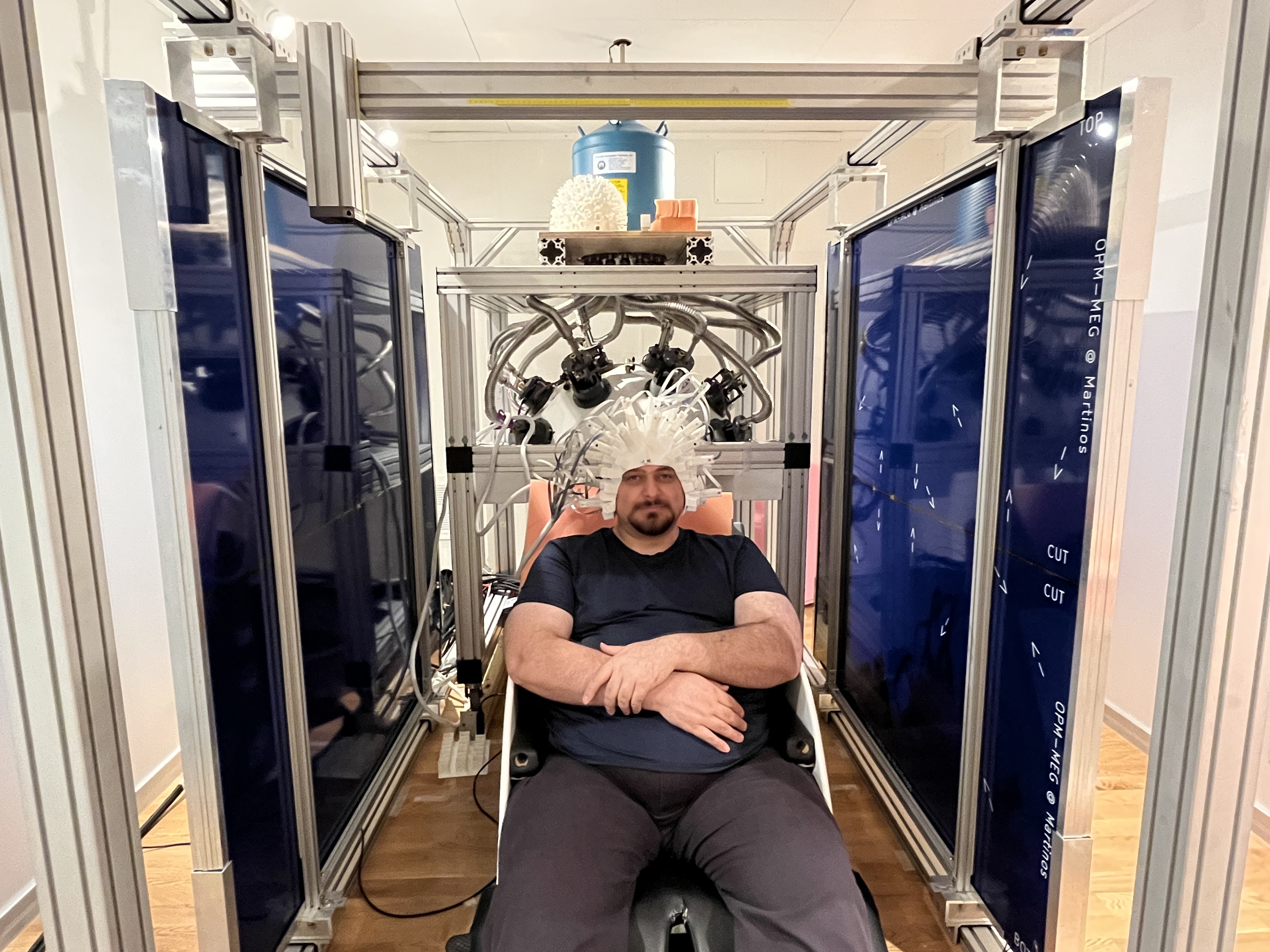 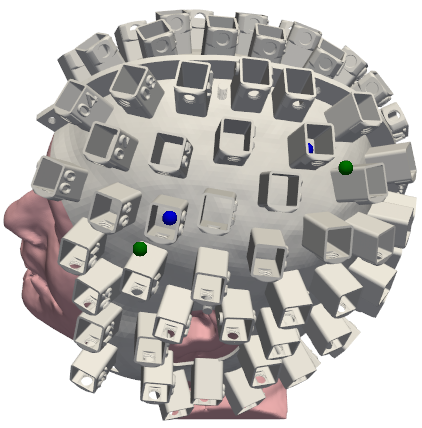 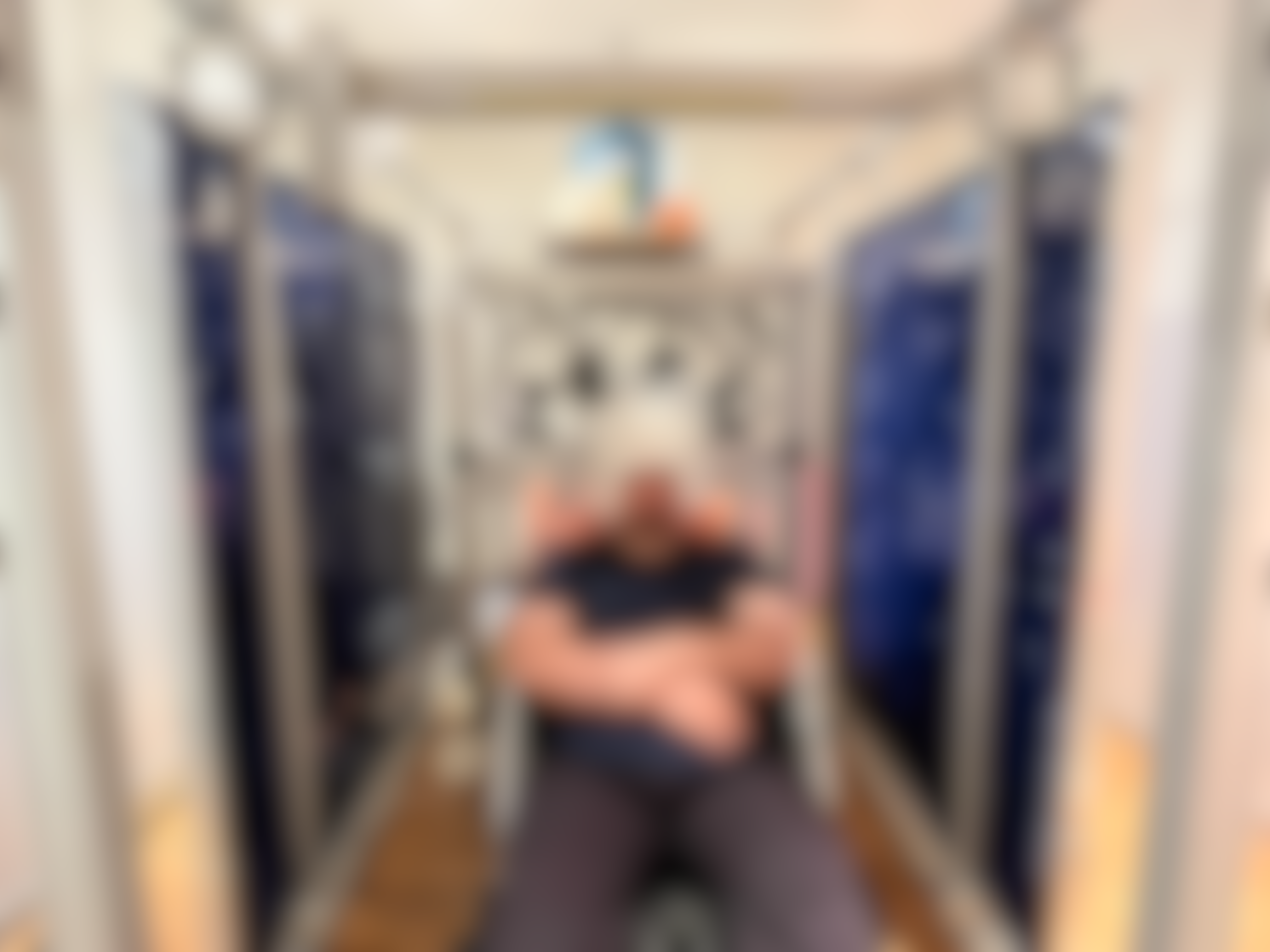 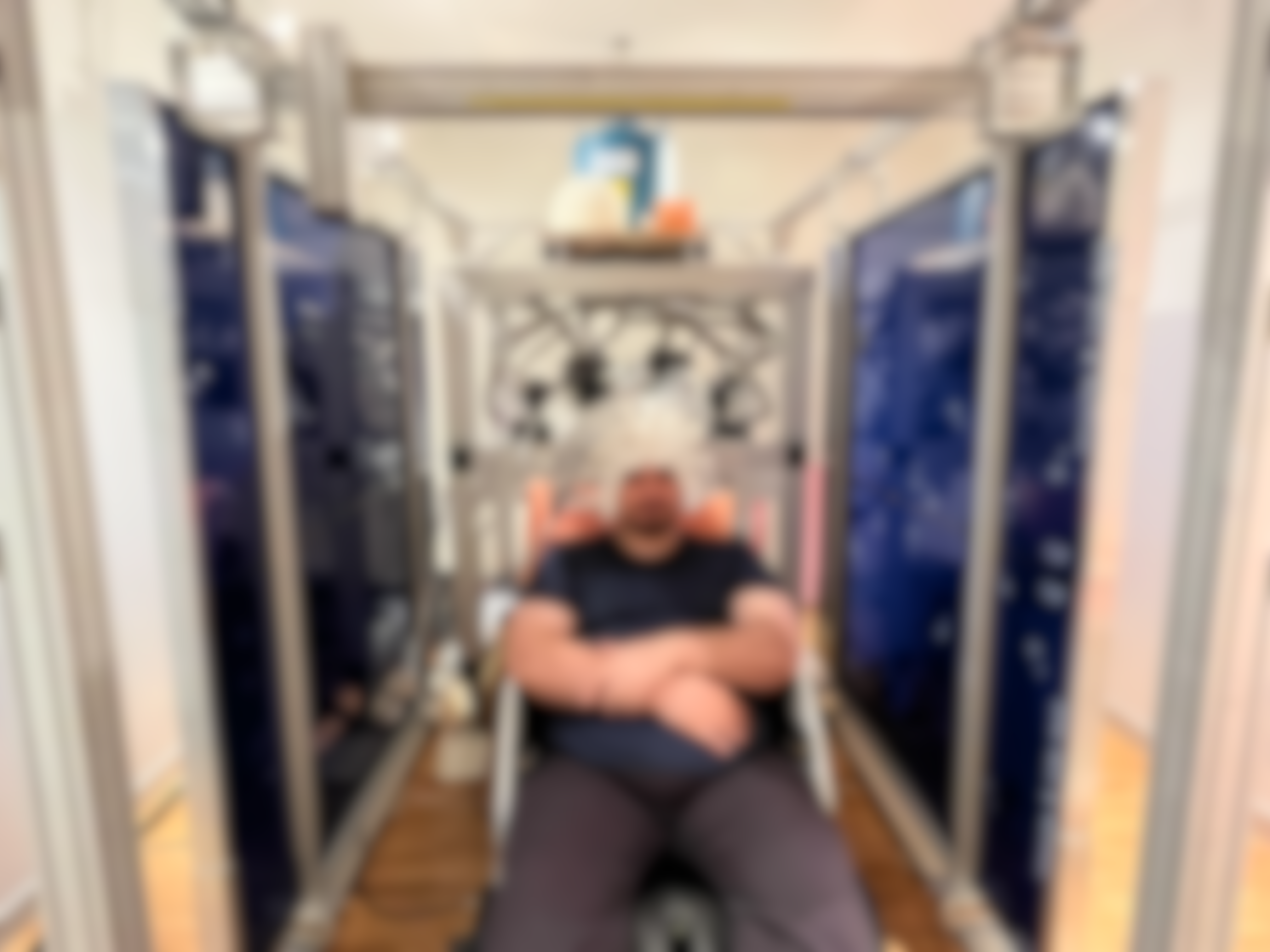 15
[Speaker Notes: We performed a median nerve stimulation experiment. We collected data from the same subject in both SQUID and OPM. During the OPM experiment, the subject’s head was adjusted to be inside the target region where the biplanar coil was able to cancel background field. We applied reference sensor regression and highpass filtered the data at 5 Hz and lowpass filtered at 150 Hz.

You can see that the signals are remarkably similar and reproduce the clinically relevant early 20 ms and 30 ms components of the somatosensory evoked fields.]
Some practical tips – or what papers don’t talk about
1. OPM data is still MEG data
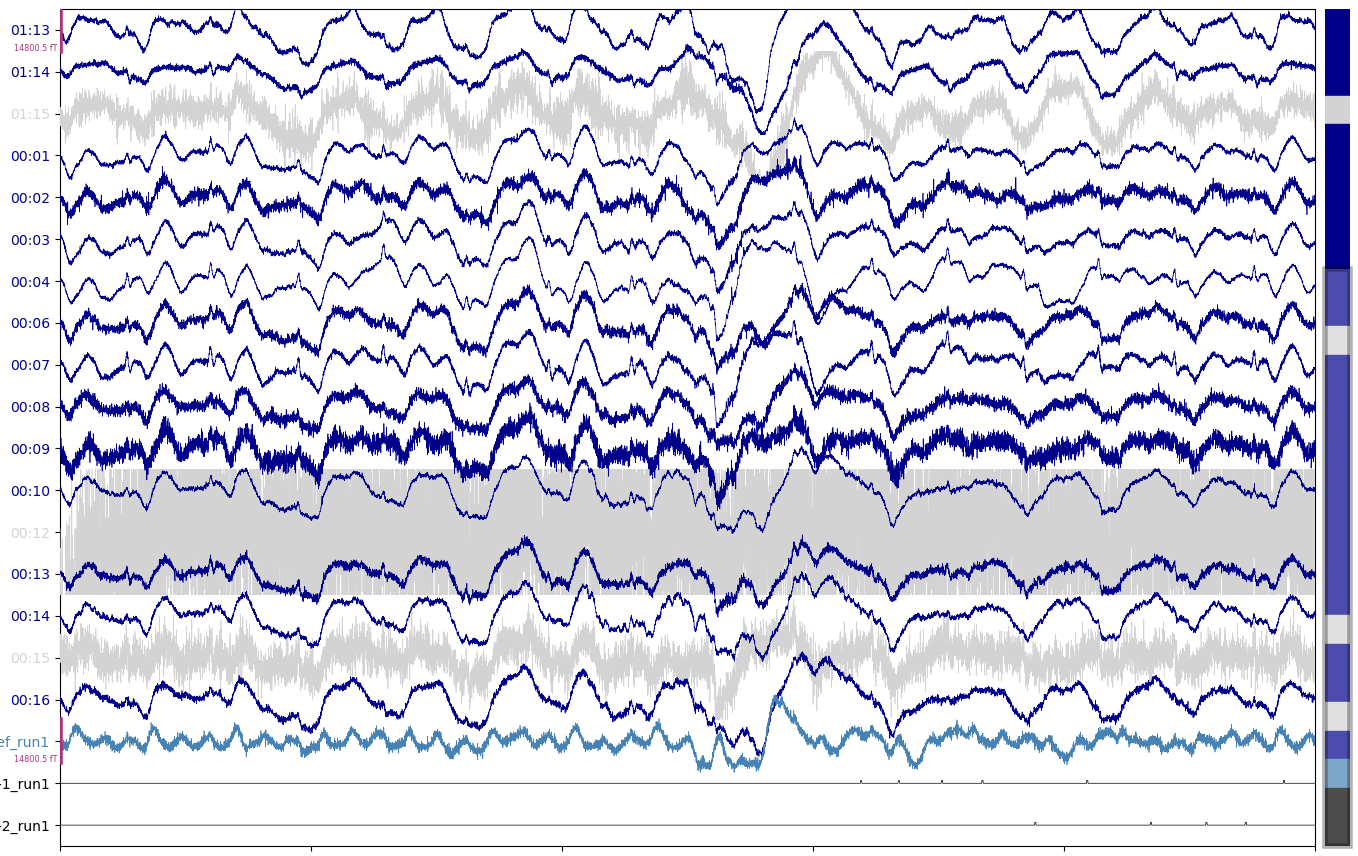 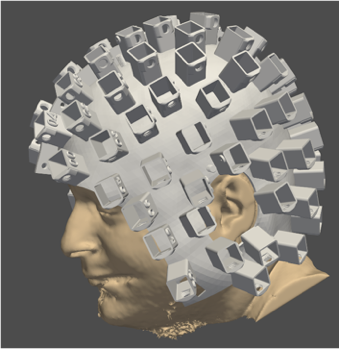 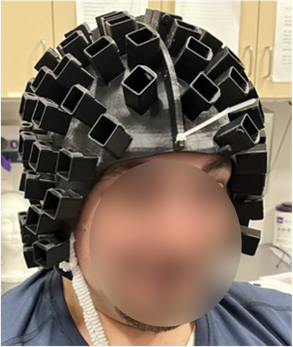 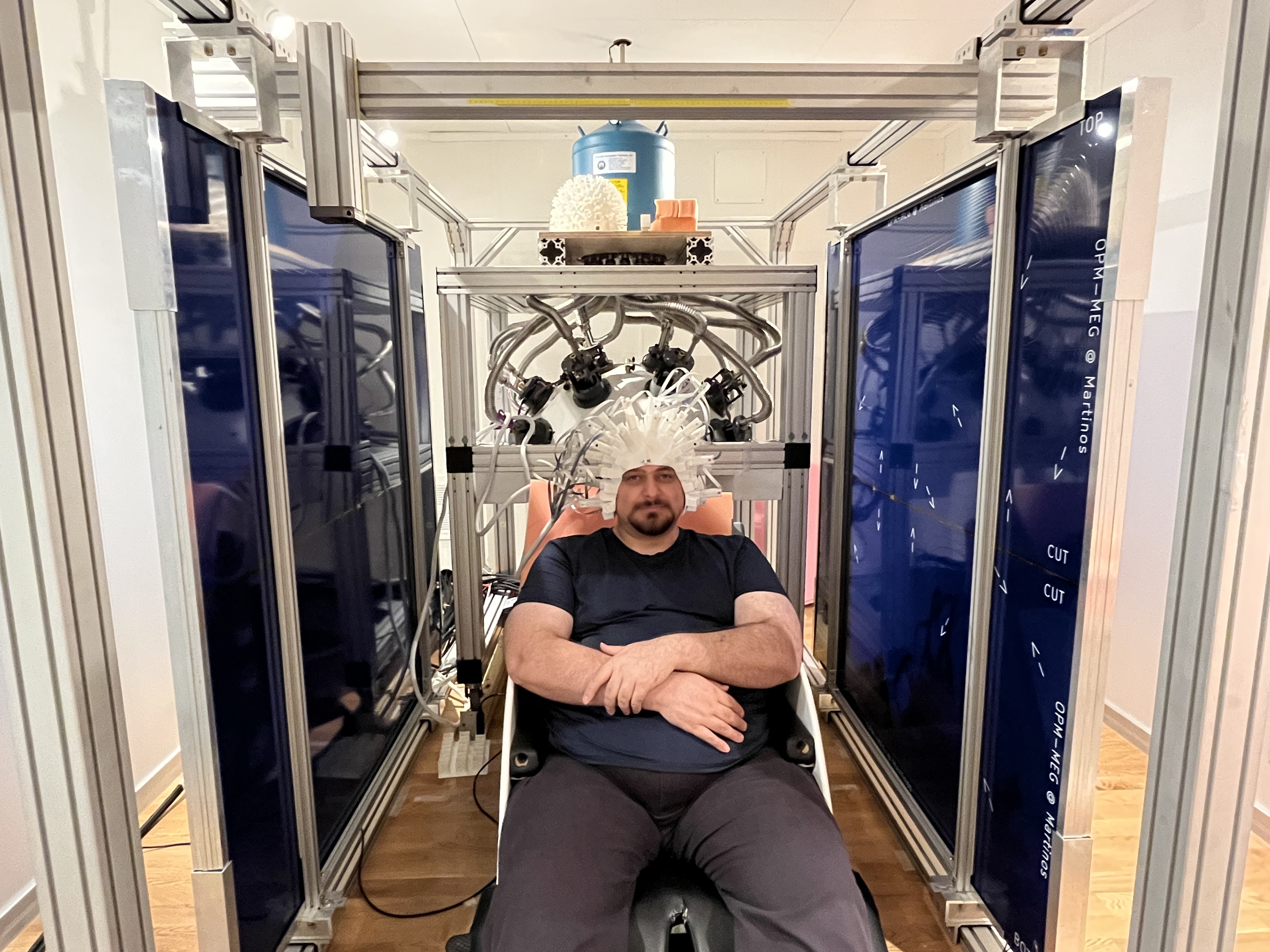 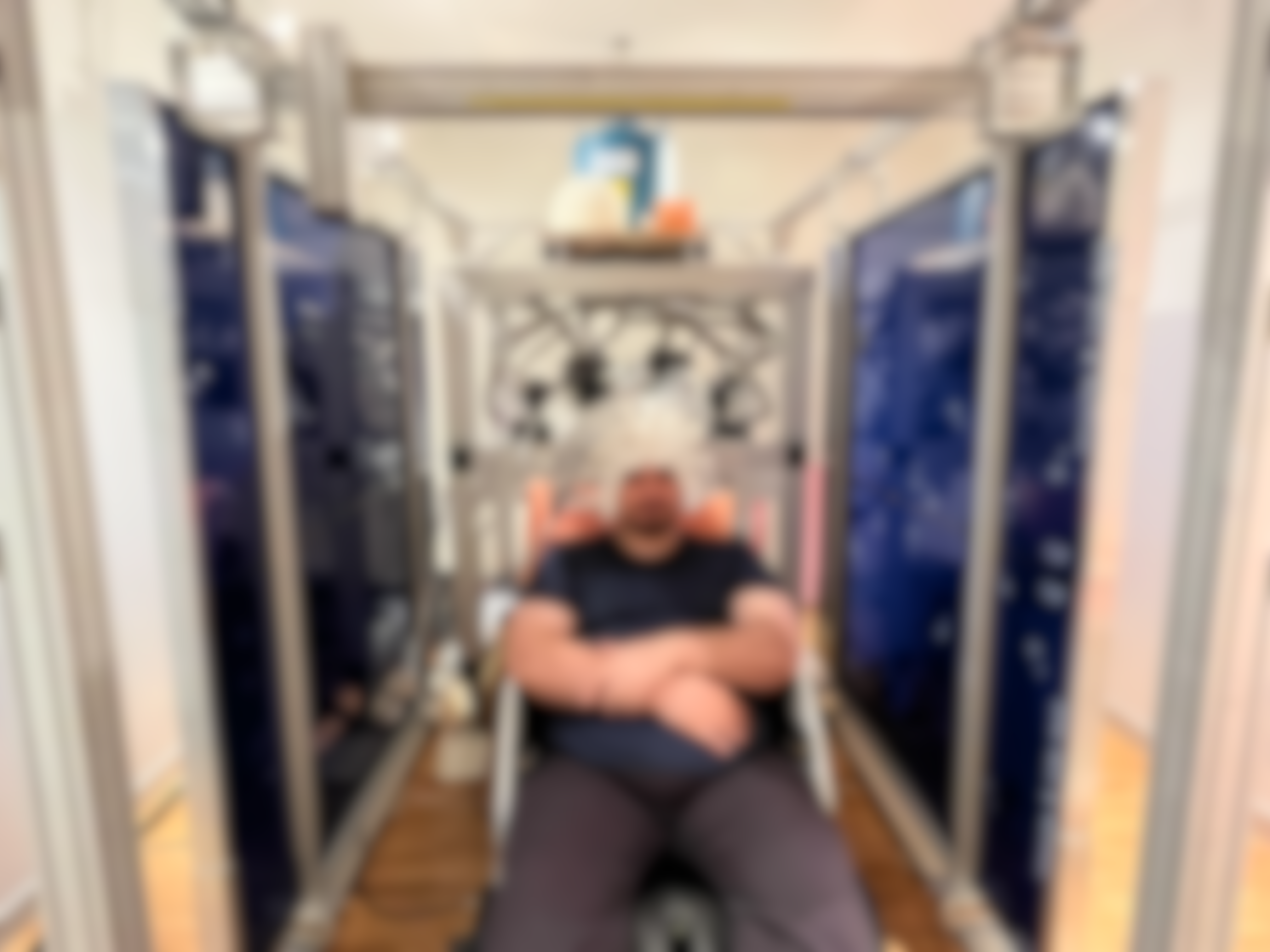 2. Turnkey set ups are key to usability and reducing failure modes
3. Share your code + lessons, community wins + faster progress
Slide by Mainak Jas
16
[Speaker Notes: There has been a lot of talk about how OPMs may work in lightly shielded environments etc. But it’s worth remembering that
It’s still MEG data. Magnetic signals from the brain are still very tiny 
compared to environmental artifacts. We need to give it the respect it deserves. An anecdote regarding our helmet design

Can you guess what is the problem with the helmet?

The beauty of the SSP projection vectors is not how many decibels of noise it suppressed but that it happens in the 
background and one does not even realize it. In terms of analysis, we can quickly get a sense of the data without having to get sensor locations. Even when we need sensor locations, we digitize just 8 points and quickly move on to the experiment. The more turnkey the set up is, the easier it is to analyze data, the faster it is to iterate on your experiment and make progress.

We learned a lot of things the hard way. If you learned something, share it freely on github so people don’t have to reinvent the wheel. The community wins.]
Thank you
Slide by Mainak Jas
17
[Speaker Notes: Thank Padma, Teppei etc]